Расписание кружковых занятий МБДОУ детского сада № 10    на 2020-2021 учебный год
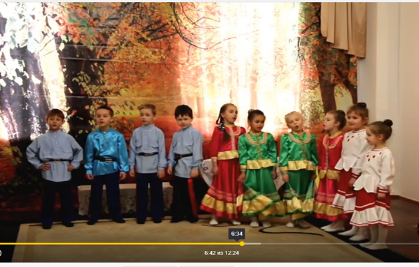 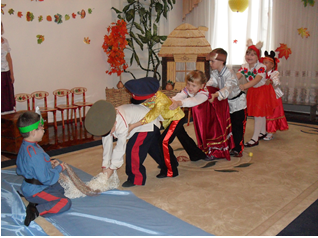